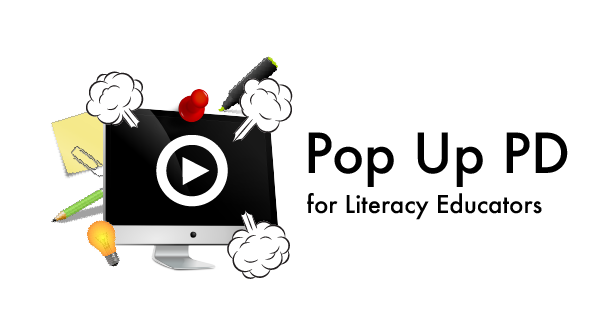 Demystifying Apprenticeship
December 12, 2019
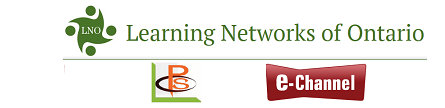 About Pop Up PD for Literacy Educators
free webinar series developed by Ontario’s LBS Regional Networks, Sectors, & the Provincial Support Organizations for Literacy

supports LBS practitioners with presentations on topics important to them

webinars presented for LBS practitioners annually since 2015-2016; French language transcriptions coming soon! 

all webinar presentations, recording links & transcripts here:  
https://e-channel.ca/practitioners/pop-pd-resources
	
webinar topic ideas welcome at:  e-channel@contactnorth.ca
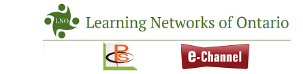 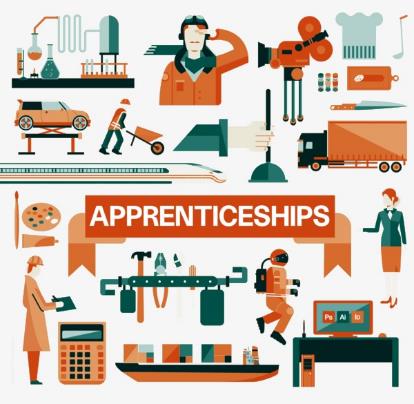 Important Meaningful Work the World Can See
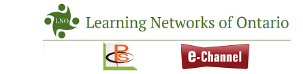 A Few Words About Today Session…
Since late 2018, the Ontario government has been committed to modernizing and reforming apprenticeship training in Ontario.

This webinar focuses on general information about apprenticeship that is of interest to adult learners and educators.

At the time of this webinar, apprenticeship reform in Ontario is ongoing, so it will be important to watch for updates or changes in the near future.
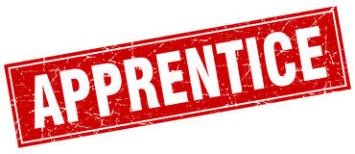 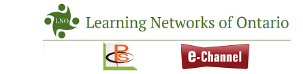 Some Topics to Demystify and Questions to Answer
What is apprenticeship training 
…and what is it  not?
What occupations offer apprenticeship training?
What are the academic requirements to apply for an apprenticeship?
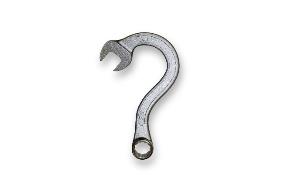 What financial help is available to apprentices?
What are the steps to follow to obtain an apprenticeship?
What’s involved in the
 in-school training component?
What are some important terms to be familiar with?
Is there any help available to find an employer/sponsor?
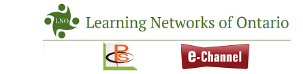 Some terms to clarify…
Apprentice –
An individual who is learning a trade and has a formal training contract with a sponsor (employer)

Employer/Sponsor – 
The employer hires (sponsors) the apprentice and signs a Registered Training Agreement with the Ministry of Labour, Training, and Skills Development and the apprentice

Journeyperson – 
An individual who is fully certified in the trade, can perform work without supervision, and can train apprentices

Training Delivery Agent (TDA) – 
An approved deliverer of in-school apprenticeship training

Ontario College of Trades (OCoT) –
The [former] regulatory body for skilled trades and apprenticeship in Ontario; wind-down in progress
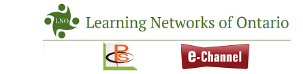 Apprenticeship training is…
A work-based training program that provides access to well-paying jobs that require a high level of skill, judgement and creativity

A postsecondary education pathway leading to many high-demand occupations

A combination of on-the-job training (about 90% ) and classroom training (about 10% ) 

A salary-paying job while you are learning, where wages increase with skill level:
 ‘earn while you learn’
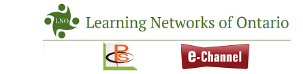 Apprenticeship training is NOT…
A short cut to getting an education and a career

Just for people interested in traditional skilled trades

Only for people of a certain age or gender
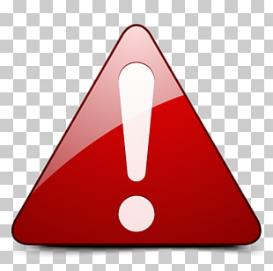 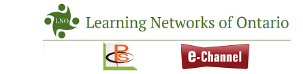 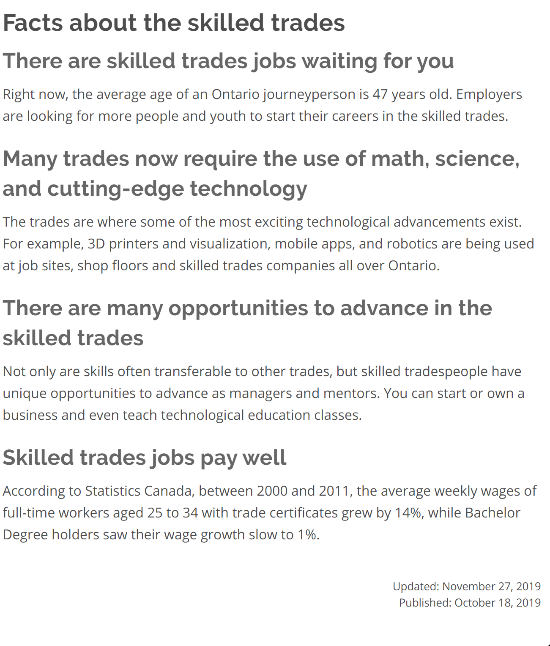 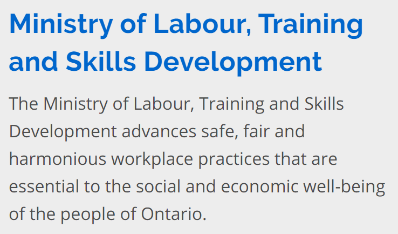 Source: https://www.ontario.ca/page/list-skilled-trades-ontario
Which occupations/trades offer apprenticeship training?
In Ontario, there are over 140 occupations for which you can train as an apprentice.

Those occupations are organized into four categories called ‘sectors’.
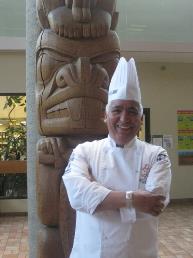 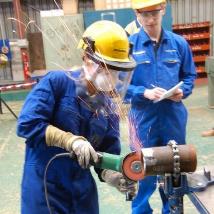 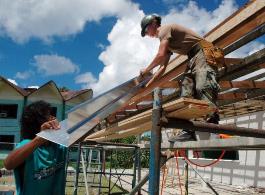 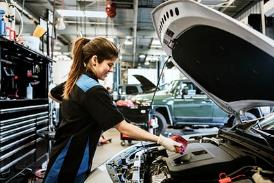 Construction
Industrial
Motive Power
Service
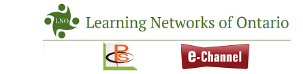 A few occupations within each sector
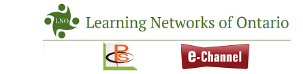 A few occupations within each sector
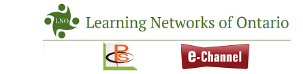 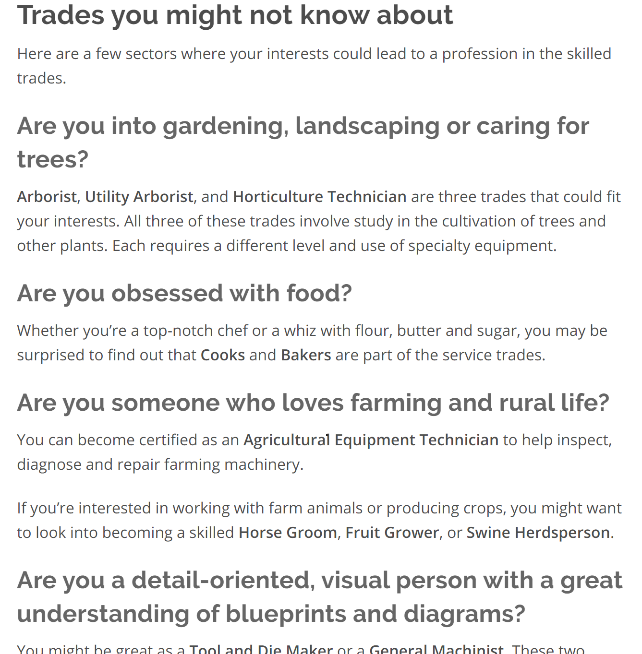 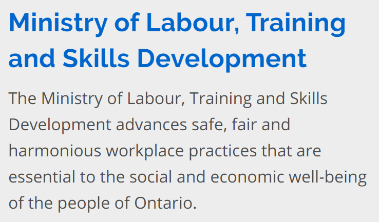 Source: https://www.ontario.ca/page/list-skilled-trades-ontario
More Terms! Compulsory, restricted, and voluntary trades
Compulsory (or restricted) trades –
require a registered apprentice or licensed journeyperson to perform the work and practice in the trade

Voluntary trades – 
do not require an apprenticeship or licensed journeyperson to perform the work
 
Examples of compulsory/restricted trades:

□  construction maintenance electrician	□  automotive service technician
□  auto body repairer				□  plumber
□  hairstylist					□  truck and coach technician
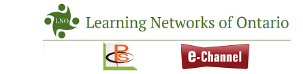 …And Red Seal Trades
Some trades also offer a “Red Seal” certification. 

This is an inter-provincial designation enabling journeypersons to be “licensed” across Canada. 

Approximately 55 trades are recognized nationally as Red Seal Trades. 

Red Seal certification allows a journeyperson to work anywhere in Canada.
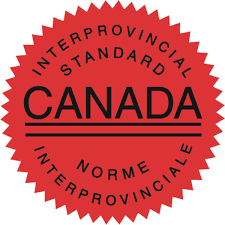 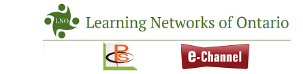 Apprenticeship and the Concert Industry
Yes, we’re talking about music!






Trades at Concert Venues – Video
http://www.earnwhileyoulearn.ca/tunein
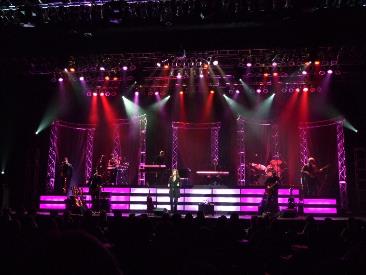 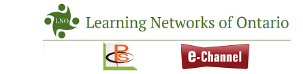 Who can become an apprentice?
To qualify for an apprenticeship in Ontario you must:
be at least 16 years of age
have legal permission to work in Canada (for example, have a valid social insurance number)
meet the educational requirements for your chosen trade
have a sponsor (employer) in Ontario
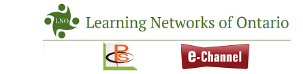 ALERT! An important clarification
To start an apprenticeship:

You DO NOT apply to a college or other training provider.

You DO apply to an employer for a position as an apprentice.

Applying for an apprenticeship is the same as any 
other job search.
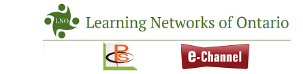 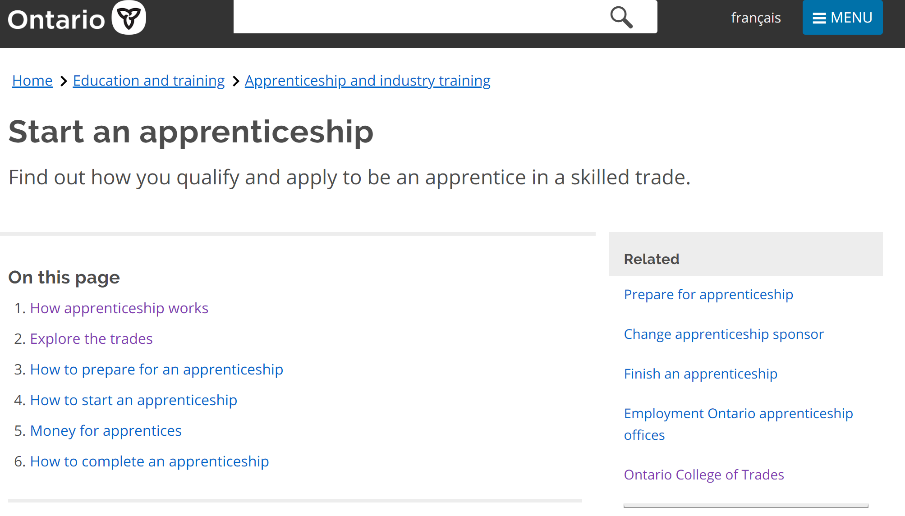 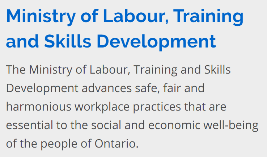 Source: https://www.ontario.ca/page/start-apprenticeship#section-1
How long does it take to complete an apprenticeship?
Apprenticeship programs can range in length from about two to five years.

They generally require three levels of in-school training: 
Level 1 (Basic)
Level 2 (Intermediate)
Level 3 (Advanced)

Apprentices alternate their time between working/learning on the job (90%) and going to in-school training (10%).
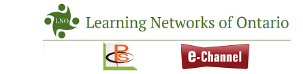 What education do I need to become an apprentice?
An Ontario Grade 12 diploma or equivalent is required for most trades in the industrial, service and motive power sectors. 

For entry into most construction sector trades, completion of grade 10 is the minimum requirement BUT..

Most employers are looking for apprentices with grade 12 or equivalent. 

Employers are permitted to ask for academic qualifications that are beyond the minimum when they are hiring apprentices. 

A strong foundation in math, sciences, and communications is usually important along with problem-solving, critical thinking, communication, teamwork and digital skills.
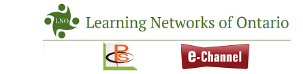 What are acceptable grade 12 equivalent credentials?
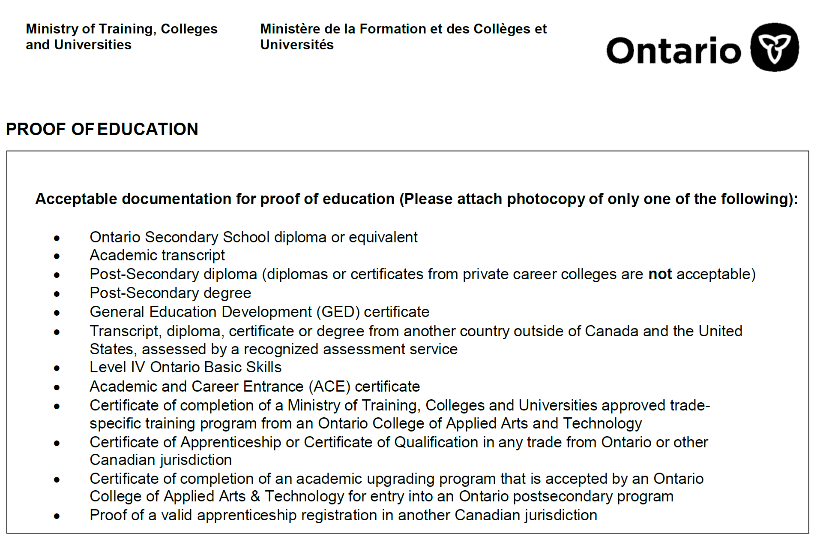 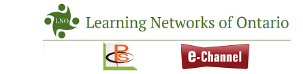 What are the steps to becoming an apprentice?
Step 1:
Research the trades/occupations you’re interested in to learn more about the 

types of work and working conditions
job opportunities available in your area
demand for that trade/occupation
education is required
wages

Talking to someone who works in the occupation(s) you’re interested in is a great source of first-hand information!
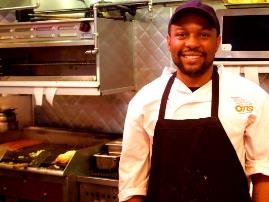 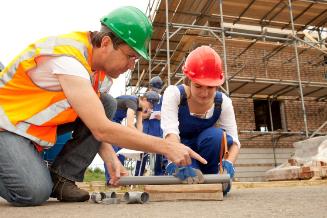 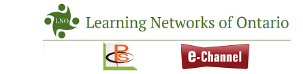 This Photo by Unknown Author is licensed under CC BY-NC-ND
What are the steps to becoming an apprentice?
Step 2:
Upgrade your skills/education if necessary, to meet the academic requirements. 

Step 3: 
Search for an employer who will hire you as your ‘sponsor’.

Finding a position as an apprentice is just like any other job search.

Visit your local Employment Services provider to help you find an employer!
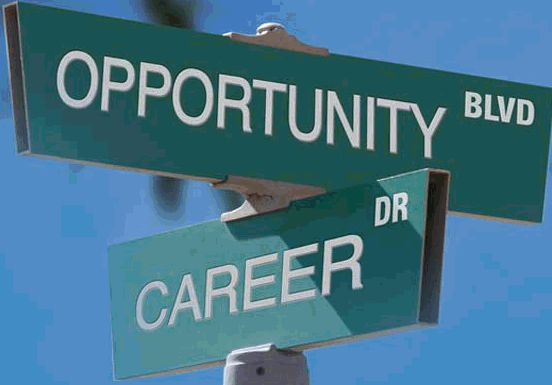 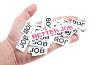 This Photo by Unknown Author is licensed under CC BY-SA
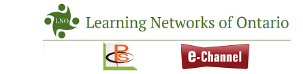 This Photo by Unknown Author is licensed under CC BY-SA-NC
What are the steps to becoming an apprentice?
Step 4:
Apply online on the ministry’s “Start an Apprenticeship” website once you have found an employer that has agreed to hire you.

Step 5: 
Sign the legal training agreement with your employer and the ministry.

Step 6:
Start working as an apprentice!
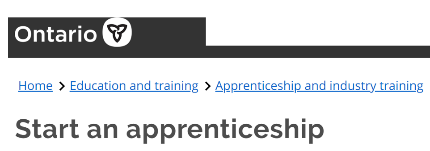 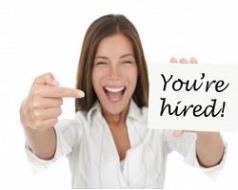 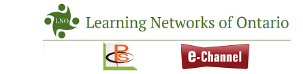 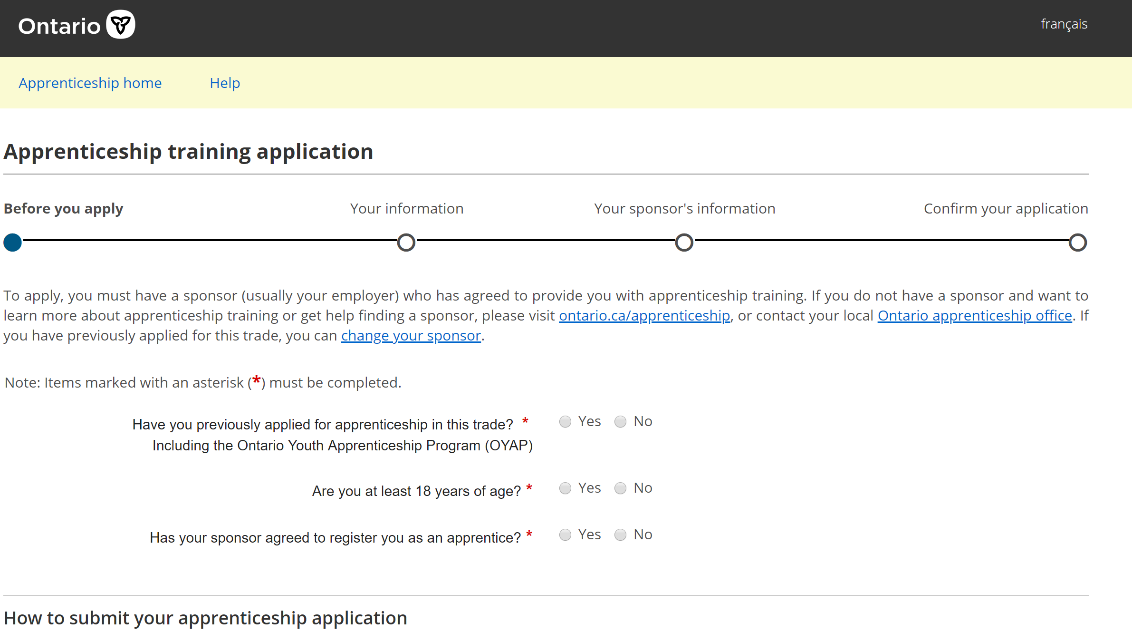 What credentials does apprenticeship provide?
– Certificate of Apprenticeship – 
issued to an apprentice by the Ontario government for successful completion of all requirements of their training program

– Certificate of Qualification – 
issued by the Ontario College of Trades* for successful completion of all apprenticeship training and the trade-specific qualification exam

*subject to change
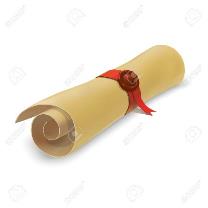 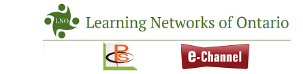 Is there any financial help available for apprentices?
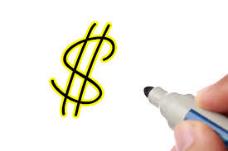 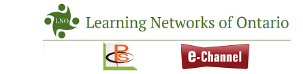 How do I know what I will learn and study?
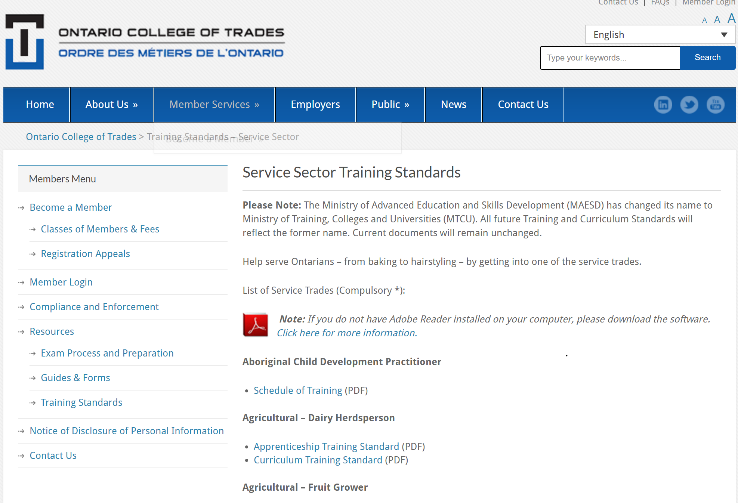 The Apprenticeship Training Standards, including curriculum/courses, can currently be found on the OCoT website.

On the next slide is the table of contents for the “Baker and Patissier” apprenticeship in-school curriculum.
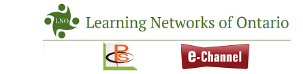 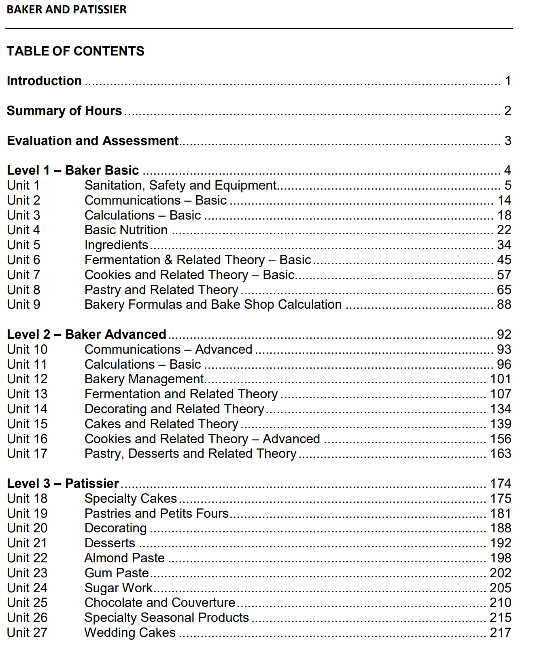 How does the “in-school” training component work?
The ministry is responsible for

keeping records of apprentices and their training levels completed

purchasing in-school training seats from approved TDA’s 

working with the TDA’s across the province to schedule the different levels of training across all the trades/occupations
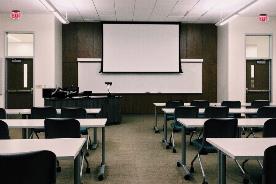 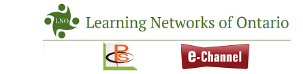 How does the “in-school” training component work?
In most apprenticeships, each level of in-school is 240 hrs; some are 360 hrs.

The apprentice pays a classroom fee of about $400 per level.

There are different ways that the in-school training may be scheduled:

block release (you attend full-time, for a set number of weeks, usually 8)
day release (you attend one day per week)
part-time (you attend a night-school program)
alternative delivery (you do online training)

You can normally get Employment Insurance benefits when you are in a ‘block release’ in-school training program.
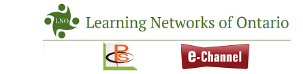 Routes to Apprenticeship: What are they?
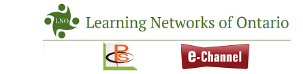 Routes to Apprenticeship: What are they?
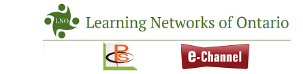 Routes to Apprenticeship: What are they?
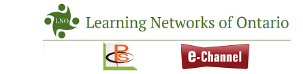 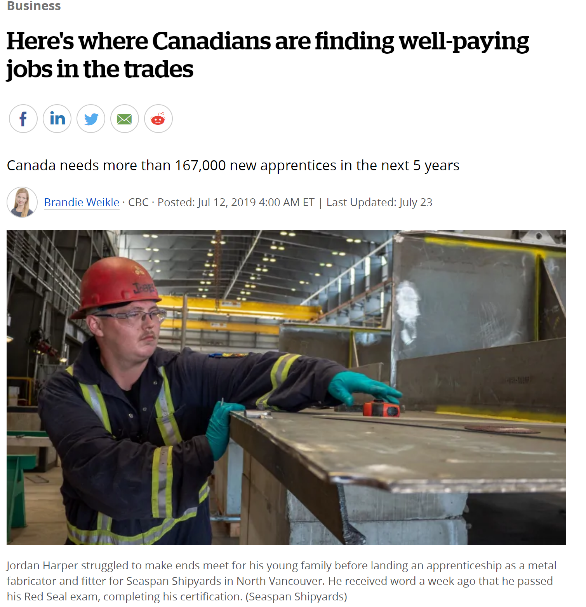 “According to a recent report put together by Statistics Canada and the Canadian Apprenticeship Forum, Canada needs to attract 167,739 new apprentices over the next five years just to keep pace with current demand.”

“In the first quarter for 2019, there were 60,170 job vacancies in Red Seal trades, an increase of 14 per cent from a year earlier, according to Statistics Canada's job vacancy and wage survey. ”

“Looking at hourly earnings in 2018 among certified tradespeople and apprentices still working on their certifications, rig technicians averaged $38.90, boilermakers $38, steamfitters/pipefitters $35.10, ironworkers $33.50 and agricultural equipment technicians $33, according to LMIC calculations based on data from Statistics Canada's labour force survey. ”
Source: https://www.cbc.ca/news/business/canadian-tradespeople-1.5198394
Resources
Apprenticeship Training Standards (currently hosted by Ontario College of Trades)
http://www.collegeoftrades.ca/training-standards  
 
Canadian Apprenticeship Forum
http://caf-fca.org/
 
Earn While You Learn (currently hosted by Ontario College of Trades)
http://www.earnwhileyoulearn.ca/ 

Financial Assistance for Apprentices (Government of Canada)
https://www.canada.ca/en/employment-socialdevelopment/services/apprentices/grants.html

Here’s Where Canadians are Finding Well-Paying Jobs in the Trades (CBC Business News)
https://www.cbc.ca/news/business/canadian-tradespeople-1.5198394

Knowledge of and Interest in Apprenticeships Among Hamilton’s Literacy and Basic Skills Learners (McMaster University and Adult Basic Education Association)
https://macsphere.mcmaster.ca/bitstream/11375/24561/3/McMaster%20Research%20Shop%20Report%20-%20Adult%20Basic%20Education%20Association%20Hamilton.pdf 

Red Seal Trades (Canadian Council of Directors of Apprenticeship)
http://www.red-seal.ca/ 

Skilled Trades in Ontario (Ministry of Labour, Training and Skills Development)
https://www.ontario.ca/page/list-skilled-trades-ontario

Starting an Apprenticeship (Ministry of Labour, Training and Skills Development)
https://www.ontario.ca/page/start-apprenticeship 

Trades at Concert Venues – Video (currently hosted by Ontario College of Trades)
http://www.earnwhileyoulearn.ca/tunein
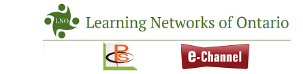 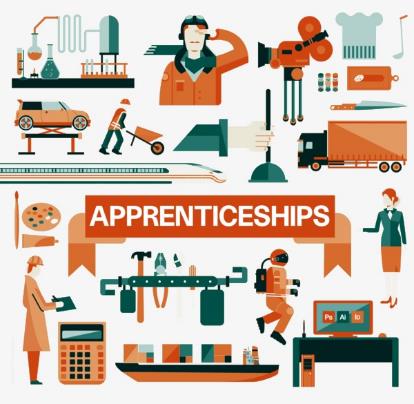 Important Meaningful Work the World Can See
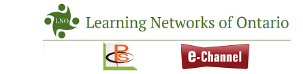 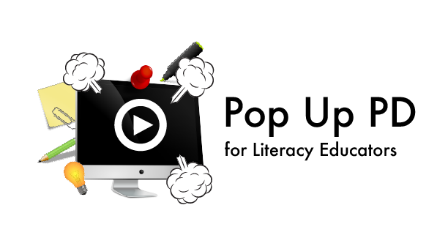 Thank you!
Coming soon:

webinar resources: https://e-channel.ca/practitioners/pop-pd-resources

webinar evaluation:  
	https://surveys.oalcf-echannel-repository.ca/s3/Pop-UP-PD-Web-4-19-20 

registration link for our next webinar: 
	https://connect.contactnorth.ca/pop_up_5/event/registration.html
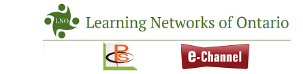